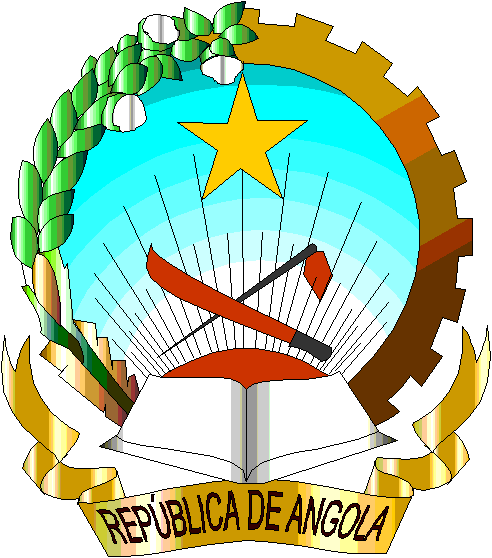 REPÚBLICA DE ANGOLA
GOVERNO DA PROVÍNCIA DO CUANDO CUBANGO
 DIRECÇÃO PROVINCIAL DA ENERGIA E ÁGUAS
INTRODUÇÃO

A Província do Cuando Cubango com uma superfície de 199.335 km2, situada no sudeste de Angola, é constituída por 9 municípios e 30 comunas, quanto ao fornecimento de Energia Eléctrica podemos dizer que depende de uma única fonte de Produção de energia Isso é através de Geração Térmicas salvo os três Municípios e uma Comuna nomeadamente: Cuangar, Calai, Dirico e a Comuna do Mucusso que depende da fonte de produção da Vizinha República da Namíbia.

Neste momento a província conta com duas Centrais Térmica uma de 11,9 MW localizada no Município de Menongue e a outra de 7,5 que esta na fase conclusiva e a mesma esta localizada no Município do Cuito Cuanavale.
Breve caracterização da Rede Eléctrica de MT e BT em cada Município.
Caracterização da Rede de Iluminação Publica
3. Investimento realizados no domínio da Energia (2013-2015)
a)- Projectos realizado neste período :
Ampliação e reabilitação da rede de MT, BT e IP na cidade de Menongue inaugurada por Sua Excelência Senhor Ministro da Energia e Águas Eng.º João Baptista Borges.  
 b)- Projectos em curso:
Electrificação da Comuna do Missombo.
c)- Perspectiva até 2017:
Fazer chegar a Energia Eléctrica a todas sedes Municipais e Comunais da Província. 
Temos também como perspectiva o estudo realizado pelo Governo da Província sobre ampliação da Rede de MT, BT, IP e construção de uma Central Térmica de 40 MW o qual encontra-se sob-tutela do Ministério da Energia e Águas.
4. Constrangimentos.
Falta de Recursos Humanos a todos os níveis, Básicos, Médios, Superiores e por Especialidades afecto a esta área de Energia.
Difícil  acesso entre os Municípios e a sede Capital. 
Falta de meios de Comunicação.